Ruminant Physiology
“When Microbe-Mama Ain’t Happy, Ain’t Nobody Happy”
Ideal environment: 100 - 108°F; pH = 6.0 – 6.4
Diet must meet the needs of both livestock and rumen bugs for energy & protein
Pastures are a good protein source for rumen microbes
Microbes themselves are the major protein source for ruminants once digested and absorbed in abomasum and small intestine.
Overfeeding energy results in a swift drop in pH, shifting rumen microbial populations, results in acidosis if rumen pH drops far below 6.2, shutting down fiber digestion
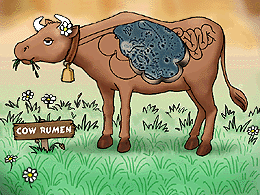 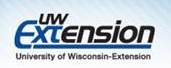 Slide Source: Rhonda Gildersleeve